VYSOKÁ ŠKOLA TECHNICKÁ A EKONOMICKÁ
V ČESKÝCH BUDĚJOVICÍCH
Ústav technicko-technologický
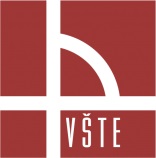 Bezpečnost silničního provozu, racionalizace dopravy v klidu a návrh opatření v obci Dobrá Voda u Českých Budějovic
Bc. Tomáš Jech

Vedoucí: Ing. Bc. Jiří Hanzl, Ph.D.
Oponent: doc. Ing. Petr Průša, Ph.D.

České Budějovice, červen 2021
Důvody k řešení daného problému
znalost aktuální dopravní problematiky obce

zlepšení dopravy v klidu

zvýšení bezpečnosti pěší dopravy
Cíl práce
zvýšení bezpečnosti pěší dopravy 

racionalizace dopravy v klidu
Postup řešení problematiky dopravy v klidu
rozdělení obce do 3 posuzovaných oblastí

dopravní průzkum 

komparace
Postup řešení problematiky bezpečnosti pěší dopravy
pozorování 

analýza dopravního průzkumu
Doprava v klidu – výsledky a navržená opatření
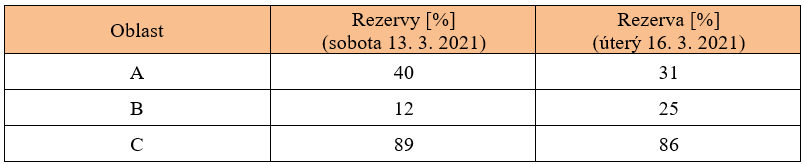 nejkritičtější oblast B

návrhem je nové kapacitní parkoviště
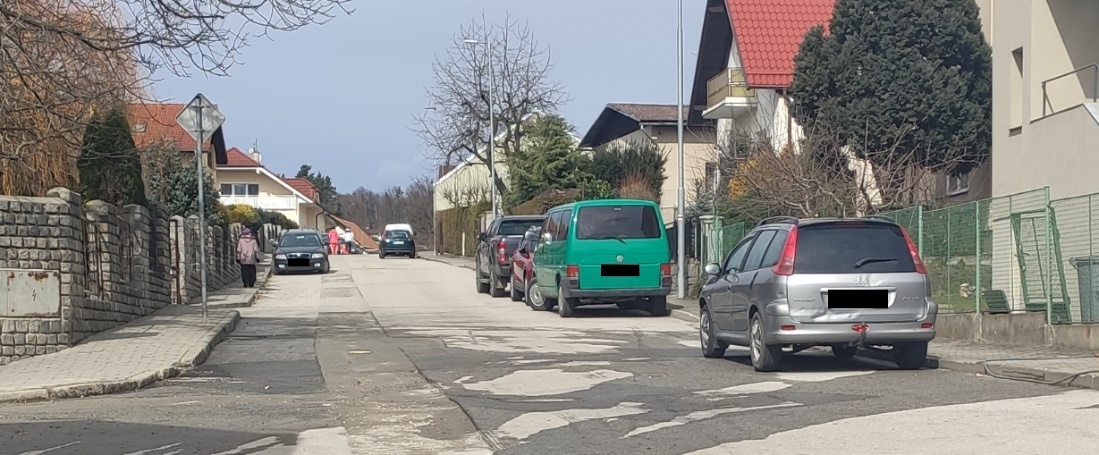 Nové kapacitní parkoviště
rozloha 2 256 m2

91 parkovacích stání 

umístění v oblasti B 

odhad ceny: 3 746 249 Kč
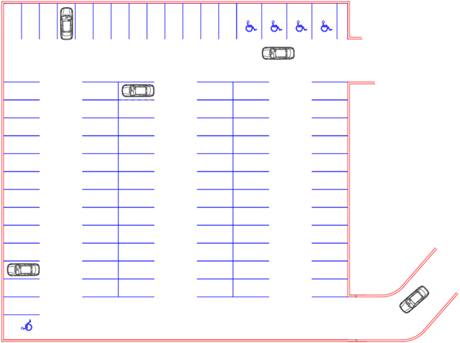 Bezpečnost pěší dopravy – kritická místa a rizikové oblasti
3 kritická místa
- Kritické místo u autobusové zastávky U Křížku 
- Přechod u mostu Dobrovodského potoka
- Přechod pro chodce na stykové křižovatce ulic Lázeňská a Na                                               Vyhlídce
2 rizikové oblasti 
- u autobusové zastávky U Domova důchodců
- u přechodu pro chodce u základní školy
Bezpečnost pěší dopravy – kritická místa a rizikové oblasti
Bezpečnost pěší dopravy – návrhy opatření
kritické místo 1
	- vodorovné dopravní značení přechodu pro chodce V 7 a, 	BPÚ, rozšíření chodníkové plochy, asymetrická svítidla, IP 6 	na žlutozeleném fluorescenčním retroreflexním podkladu 	(odhad ceny = 323 760 Kč)   
kritické místo 2 
	- rozšíření chodníkové plochy, BPÚ, asymetrická svítidla, IP 6 	na žlutozeleném fluorescenčním podkladu 
	(odhad ceny = 424 050 Kč)    
kritické místo 3
	- rozšíření chodníkové plochy, BPÚ, IP 6 na žlutozeleném 	fluorescenčním podkladu 
	(odhad ceny = 177 365 Kč)
Bezpečnost pěší dopravy – návrhy opatření
riziková oblast 1 
	- BPÚ, asymetrická svítidla, IP 6 na žlutozeleném fluorescenčním 	podkladu (odhad ceny = 309 500 Kč)   
riziková oblast 2
	- optická psychologická brzda (odhad ceny = 35 000 Kč)
ukazatel rychlosti Zeus - (odhad ceny = 825 000 Kč)  
ukazatel rychlosti Light - (odhad ceny = 65 000 Kč)
Závěr
návrh nového parkoviště


návrhy opatření pro zvýšení bezpečnosti pěší dopravy    


finanční zhodnocení navržených opatření
Děkuji za pozornost
Otázky vedoucího a oponenta
V oblasti přechodu pro chodce u základní školy navrhujete aplikovat tzv. optickou psychologickou brzdu s akustickým efektem. Domníváte se, že pozitiva akustického efektu z hlediska motorové dopravy budou v této lokalitě (blízkost okolní zástavby, základní škola) převažovat nad jeho negativy (hluk a vibrace - zdraví obyvatel resp. dětí při výuce ve škole)?
Jakým způsobem dopravní infrastruktura ovlivňuje bezpečnost provozu? Existuje také kvalitativní ohodnocení a srovnání mezi jednotlivými státy? Má vliv zvýšení kapacity dopravy v klidu na plynulost dopravy a minimalizace dopravních kongescí?